Red Dot Award Books
Older Readers
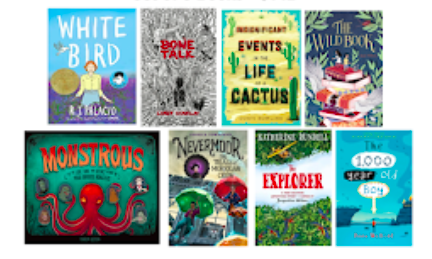 Nevermoor: The Trials of Morrigan Crow – Older Reader
Morrigan Crow is cursed. Born on an unlucky day, she is blamed for all local misfortunes, from hailstorms to heart attacks - and, worst of all, the curse means that Morrigan is doomed to die at midnight on Eventide. But as Morrigan awaits her fate, a strange and remarkable man named Jupiter North appears. Chased by black-smoke hounds and shadowy hunters on horseback, he whisks her away into the safety of a secret, magical city called Nevermoor. It's there that Morrigan discovers Jupiter has chosen her to contend for a place in the city's most prestigious organisation: the Wundrous Society. In order to join, she must compete in four difficult and dangerous trials against hundreds of other children, each boasting an extraordinary talent that sets them apart. Except for Morrigan, who doesn't seem to have any special talent at all. To stay in the safety of Nevermoor for good, Morrigan will need to find a way to pass the tests - or she'll have to leave the city to confront her deadly fate.
The Wild Book – Older Reader
Thirteen-year-old Juan's summer is off to a terrible start. First, his parents separate. Then, almost as bad, Juan is sent away to his strange Uncle Tito's house for the entire holiday! Who wants to live with an oddball recluse who has zigzag eyebrows, drinks fifteen cups of smoky tea a day, and lives inside a huge, mysterious library? As Juan adjusts to his new life among teetering, dusty shelves, he notices something odd: the books move on their own! He rushes to tell Uncle Tito, who lets his nephew in on a secret: Juan is a Princeps Reader, which means books respond magically to him, and he's the only one who can find the elusive, never-before-read Wild Book. An unforgettable adventure story about books, libraries, and the power of reading.
Bone Talk – Older Reader
A coming of age story set within the mountains of the Philippines during the Philippine-American War. Samkad lived 100 years ago in the Philippines. He has never met anyone from outside his tribe. He’s desperate to go through the ceremony where you become a man, but he’s worried it will take him away from his best friend, Luki, as men and women aren’t allowed to mix. But then his long-lost brother returns, telling him that these strange people called Americans have arrived, they’ve attacked the lowland towns, and they’re heading for Samkad’s village…
Insignificant Events in the Life of Cactus – Older Reader
Where are your arms? Aven Green gets that question a lot. She loves to tell people that she lost her arms in an alligator wrestling match, or a wildfire in Tanzania, but the truth is she was born without them. And when her parents take a job running Stagecoach Pass, a rundown western theme park in Arizona, Aven moves with them across the country knowing that she’ll have to answer the question over and over again. Her new life takes an unexpected turn when she bonds with Connor, a classmate who also feels isolated because of his own disability, and they discover a room at Stagecoach Pass that holds bigger secrets than Aven ever could have imagined. It’s hard to solve a mystery, help a friend, and face your worst fears. But Aven’s about to discover she can do it all.
The 1,000-Year-Old Boy – Older Reader
There are stories about people who want to live forever. This is not one of those stories. This is a story about someone who wants to stop… Alfie Monk is like any other nearly teenage boy – except he’s 1,000 years old and can remember the last Viking invasion of England. Obviously no one believes him. So when everything Alfie knows and loves is destroyed in a fire, and the modern world comes crashing in, Alfie embarks on a mission to find friendship, acceptance, and a different way to live...
White Bird – Older Reader
In R. J. Palacio’s bestselling collection of stories Auggie & Me, which expands on characters in Wonder, readers were introduced to Julian’s grandmother, Grandmère. Here, Palacio makes her graphic novel debut with Grandmère’s heartrending story: how she, a young Jewish girl, was hidden by a family in a Nazi-occupied French village during World War II; how the boy she and her classmates once shunned became her savior and best friend. Sara’s harrowing experience movingly demonstrates the power of kindness to change hearts, build bridges, and even save lives. As Grandmère tells Julian, “It always takes courage to be kind, but in those days, such kindness could cost you everything.” With poignant symbolism and gorgeous artwork that brings Sara’s story out of the past and cements it firmly in this moment in history, White Bird is sure to captivate anyone who was moved by the book Wonder or the blockbuster movie adaptation and its message.
The Explorer – Older Reader
From his seat in the tiny airplane, Fred watches as the mysteries of the Amazon jungle pass by below him. He has always dreamed of becoming an explorer, of making history and of reading his name amongst the lists of great discoveries. If only he could land and look about him. As the plane crashes into the canopy, Fred is suddenly left without a choice. He and the three other children may be alive, but the jungle is a vast, untamed place. With no hope of rescue, the chance of getting home feels impossibly small. Except, it seems, someone has been there before them …
Monstrous: The Lore, Gore and Science Behind Your Favorite Monsters – Older Reader
Could Dr. Frankenstein's machine ever animate a body? Why should vampires drink from veins and not arteries? What body parts are best for zombies to eat? (It's not brains.) This fascinating encyclopaedia of monsters delves into the history and science behind eight legendary creatures, from Bigfoot and the kraken to zombies and more. Find out each monster's origin story and the real-world history that informed it, and then explore the science of each creature in fun and surprising ways. Tips and infographics―including monster anatomy, maps, timelines, quizzes, survival kits, and real-life giant creatures of the deep sea―make this a highly visual and fun-to-browse book.